Experiencias desde el modelo de CSA y LSPA
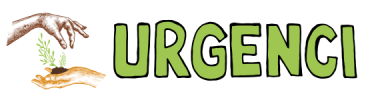 URGENCI: Red Internacional de CSA y LSPA
CSA : Agricultura Sostenida por la Comunidad

LSPA: Asociaciones Locales y Solidarias para la Agroecología

SPG: Sistemas de Garantía Participativa

Redes que vinculen personas productorxs con no productorxs
Presencia en todos los continentes 
Un modelo adaptado a cada contexto
En los últimos años, especialmente importante para las personas más vulnerables.
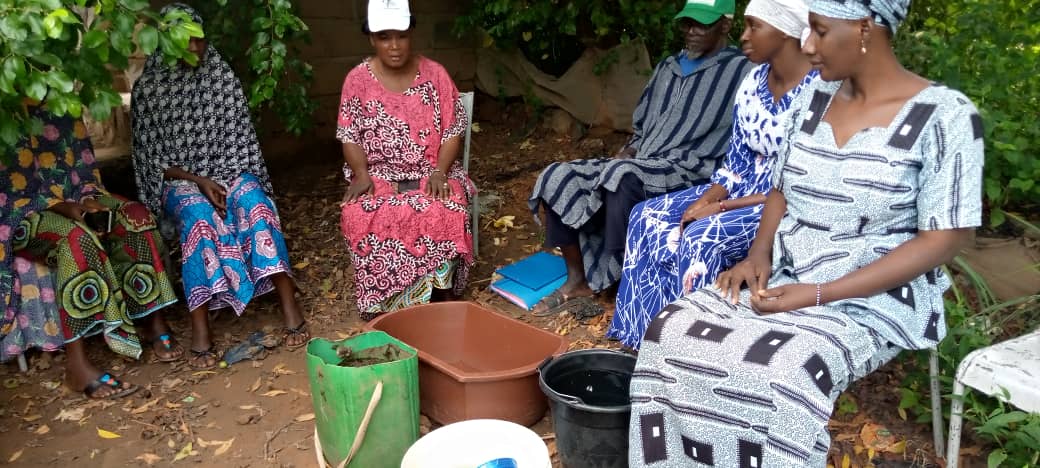 AFRICA: EL CASO DE MALI

CNOP: Coordinación Nacional de organizaciones campesinas

Formación de AMAP-mali
Formación en SPG
Encuentros entre diferentes agentes
HOJA DE RUTA para el sostenimiento de la Agroecología
Visibilización conocimientos y establecimiento de redes
Mapeo de experiencias en torno a Bamako
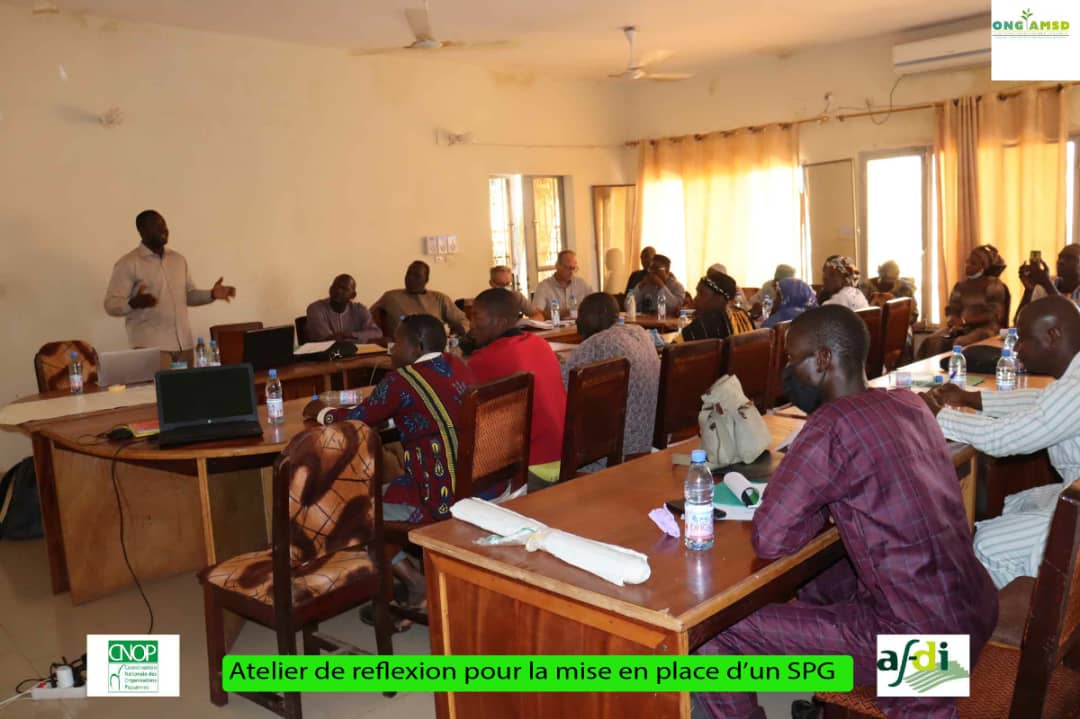 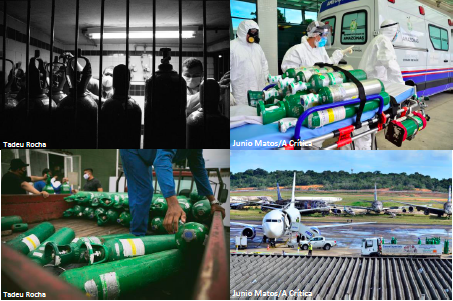 BRASIL: LA IMPORTANCIA DE LOS GRUPOS DE CSA DURANTE LA COVID19 EN MANAUS

Manaus fue epicentro de la pandemia Covid19 en Brasil. Mitad del Estado de Amazonas. Más de 4 millones de personas. 
 Desde el gobierno no se pusieron medidas para prevención 
 Personas sin recursos y con empleos informales que se vieron afectados por la pandemia 
Bolsonaro:  Promoción de garantía de derechos para quienes no quisieran vacunarse 
 Grupos de solidaridad entre personas campesinas y no campesinas se organizaron para poder hacer llegar alimentos. 
Se organizaron junto a otras redes para poder compartir logística y poder cubrir otras necesidades. 

Más info: https://urgenci.net/eden-on-fire-there-is-hope-in-amazonia/
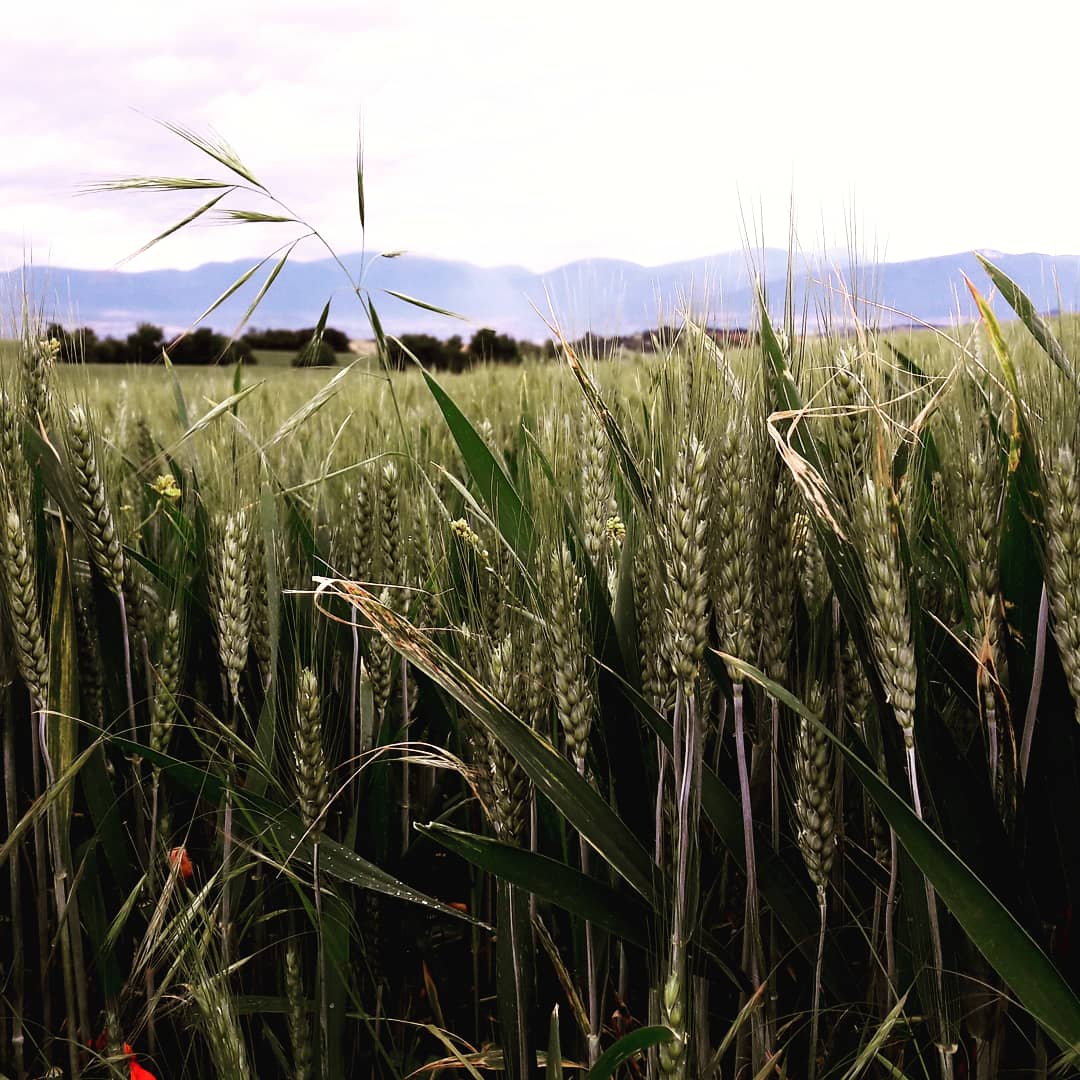 Eskerrik asko!!

¡¡Muchas gracias!!

Isa Álvarez Vispo